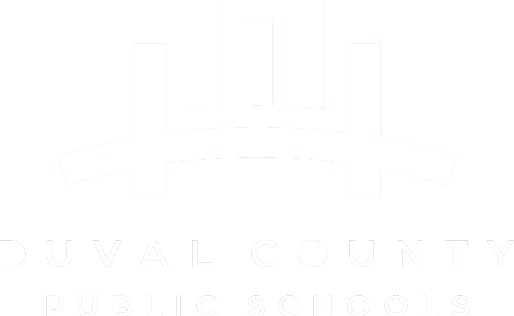 Duval County Public Schools
Joint Meeting with the City Council
September 21, 2016
1
Homeless Education
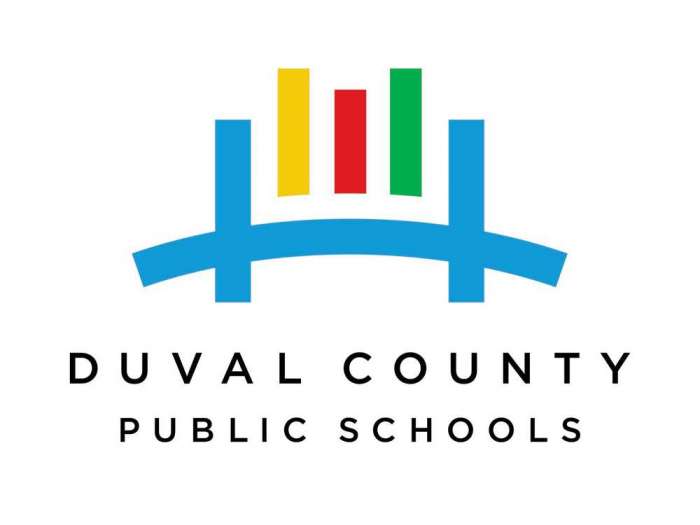 2
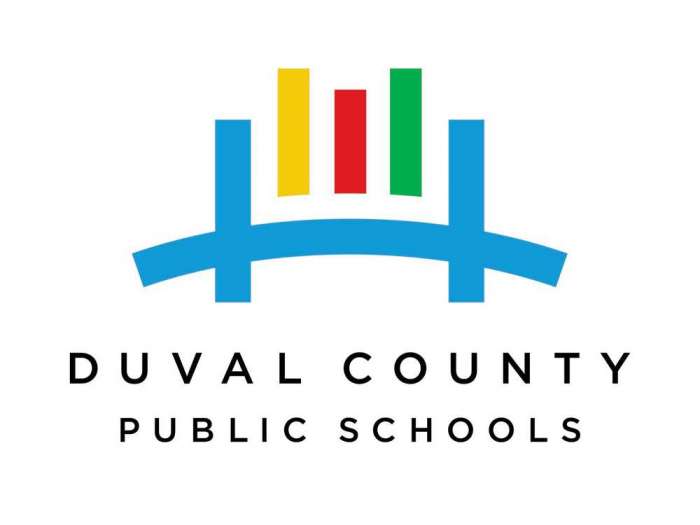 Definition of Homeless
As defined by the McKinney Vento Homeless Assistance Act:
Children or youth who lack a fixed, regular, and adequate nighttime residence including:
Sharing the housing of other persons due to loss of housing, economic hardship, or a similar reason
Living in motels, hotels, trailer parks or camping grounds due to the lack of alternative adequate accommodations
Living in emergency or transitional shelters
3
District Enrollment Data
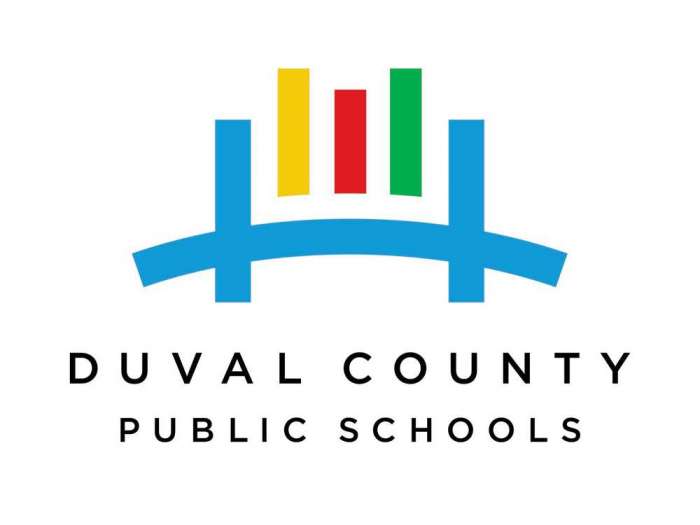 82% of students identified as homeless fit the identification due to living in shared housing.
4
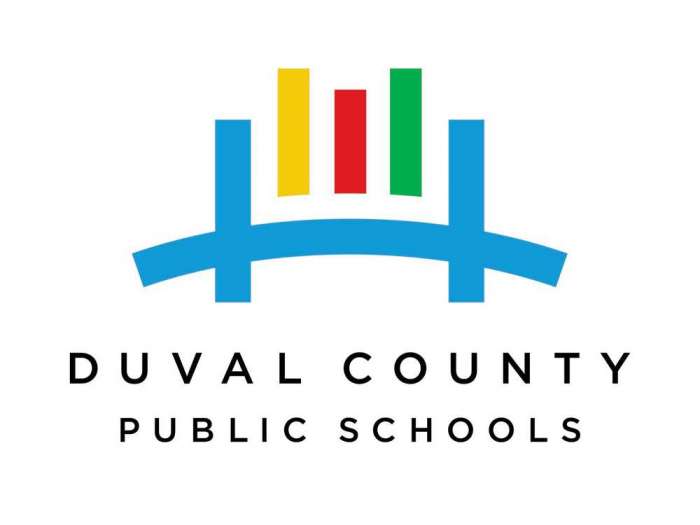 State Reporting Categories for Homeless
2,257 students were identified as homeless last school year.
5
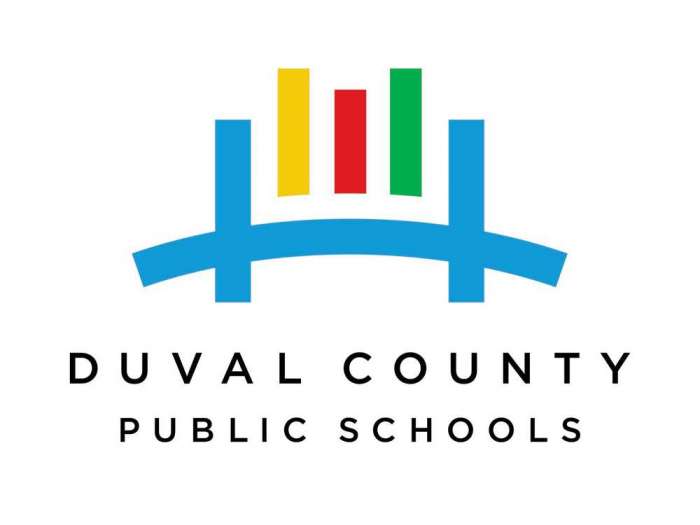 State Reporting Categories for Homeless
14% of students experiencing homelessness are not accompanied by an adult.
6
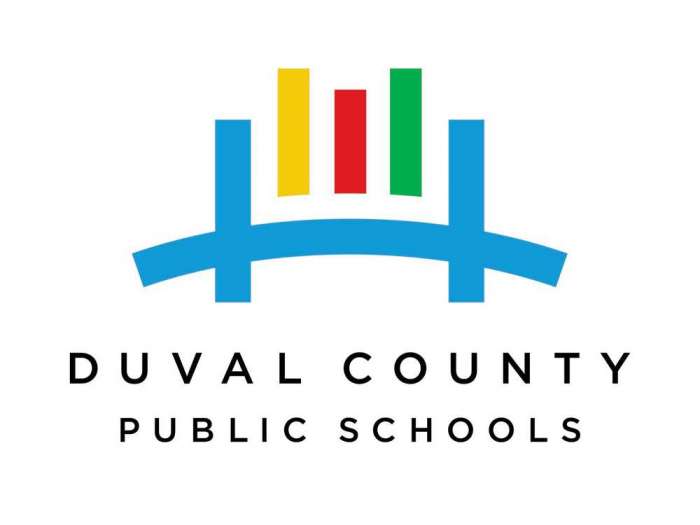 Response to the Data
Shelters are not always a readily available option for a variety of reasons:
Many shelters are at capacity
Inadequate room for the entire family
Families unwilling to be separated; adolescent male may be required to go to the male quarters of the shelter
Safety concerns (risk of theft or lack of privacy)
As a result, a significant number of families must share housing  or “double up” with a family member or friend.
7
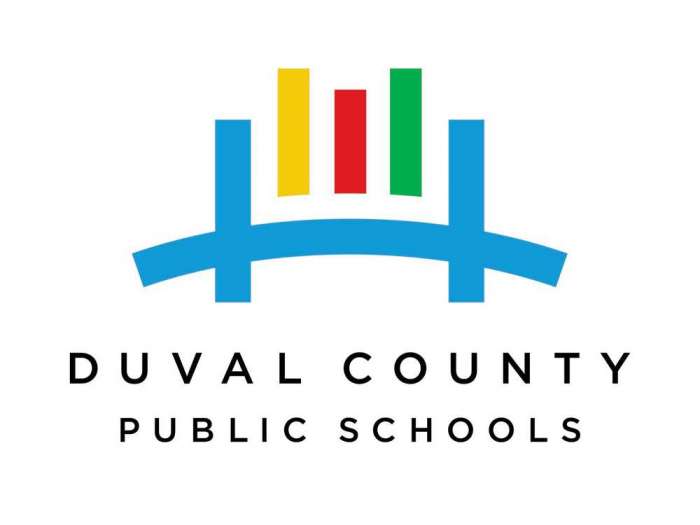 Promotion and Graduation DataHomeless Students 2015-2016
Promotion rates are up 6% and the Graduation Rate is up 3.5% from the 
2014-2015 school year.
8
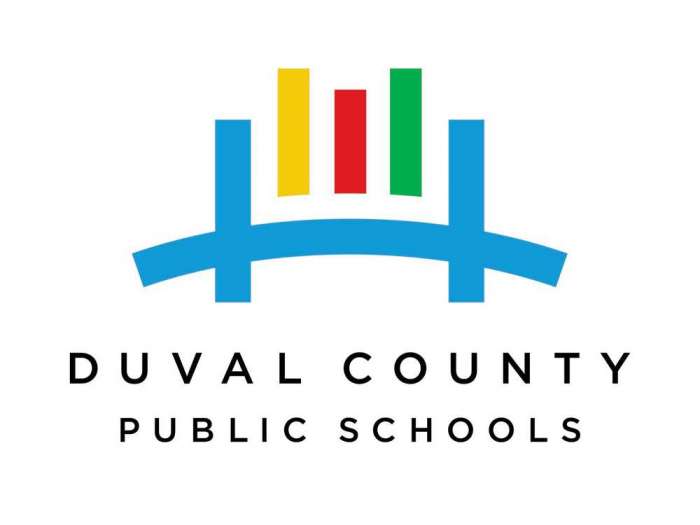 Supporting Homeless Students
Assisting with paperwork
Helping with school enrollment
Arranging transportation from new living arrangement
Providing school supplies
Purchasing school uniforms
Waiving school fees
Staffing clothes closet through DignityUWear
Providing athletic fees
Providing tutoring assistance
Arranging ACT/SAT test prep and registration waivers
Connecting to outside agencies for assistance
9
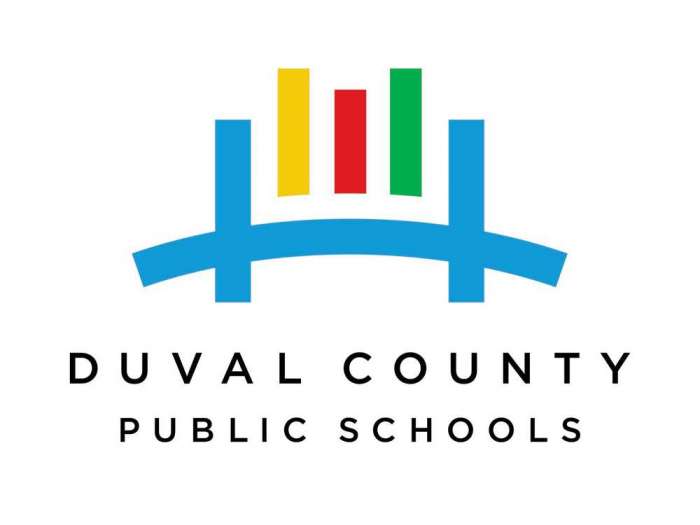 ADDITIONAL Funding
$108,000 - Title X Part C  Homeless Education Program

$180,000 - Title I Part A Homeless Set-Aside
$128 in federal funding per homeless student
10
[Speaker Notes: $288,000 does not cover the full cost of the program:  biggest expenses are:
the four social workers that do everything from assisting in getting birth certificates and duplicate social security cards to meeting with school counselors for enrollment purposes.  
Transportation
Tutoring]
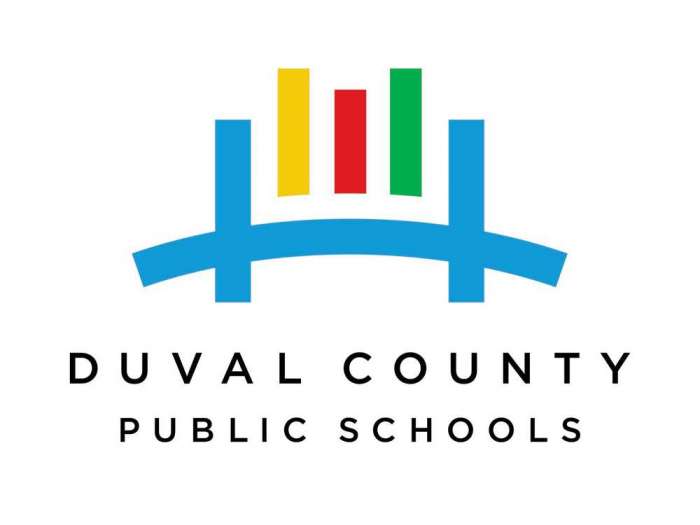 Homeless Office Contact Information
Duval County Public Schools Dropout Prevention Office
904.390.2347
http://dcps.duvalschools.org/Domain/8617

Executive Director – Dr. Pamela Davis | davisp3@duvalschools.org
Supervisor – Mr. Jamie Griffin | griffinj1@duvalschools.org
Lead Social Worker – Ms. Tricia Pough  | pought@duvalschools.org
11
Capital and New Construction
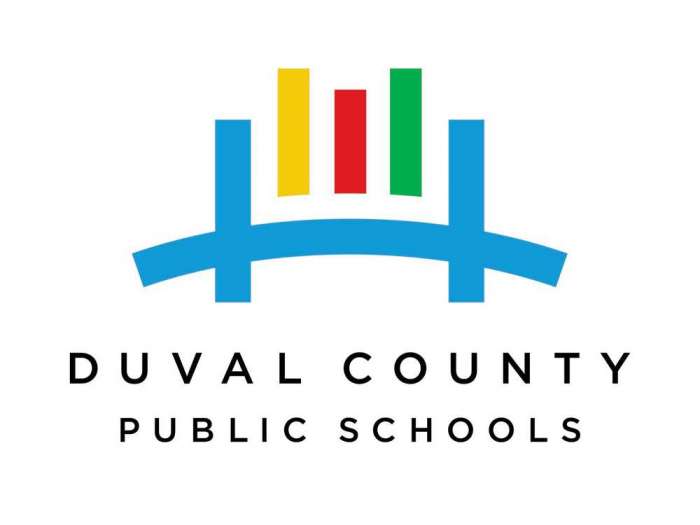 12
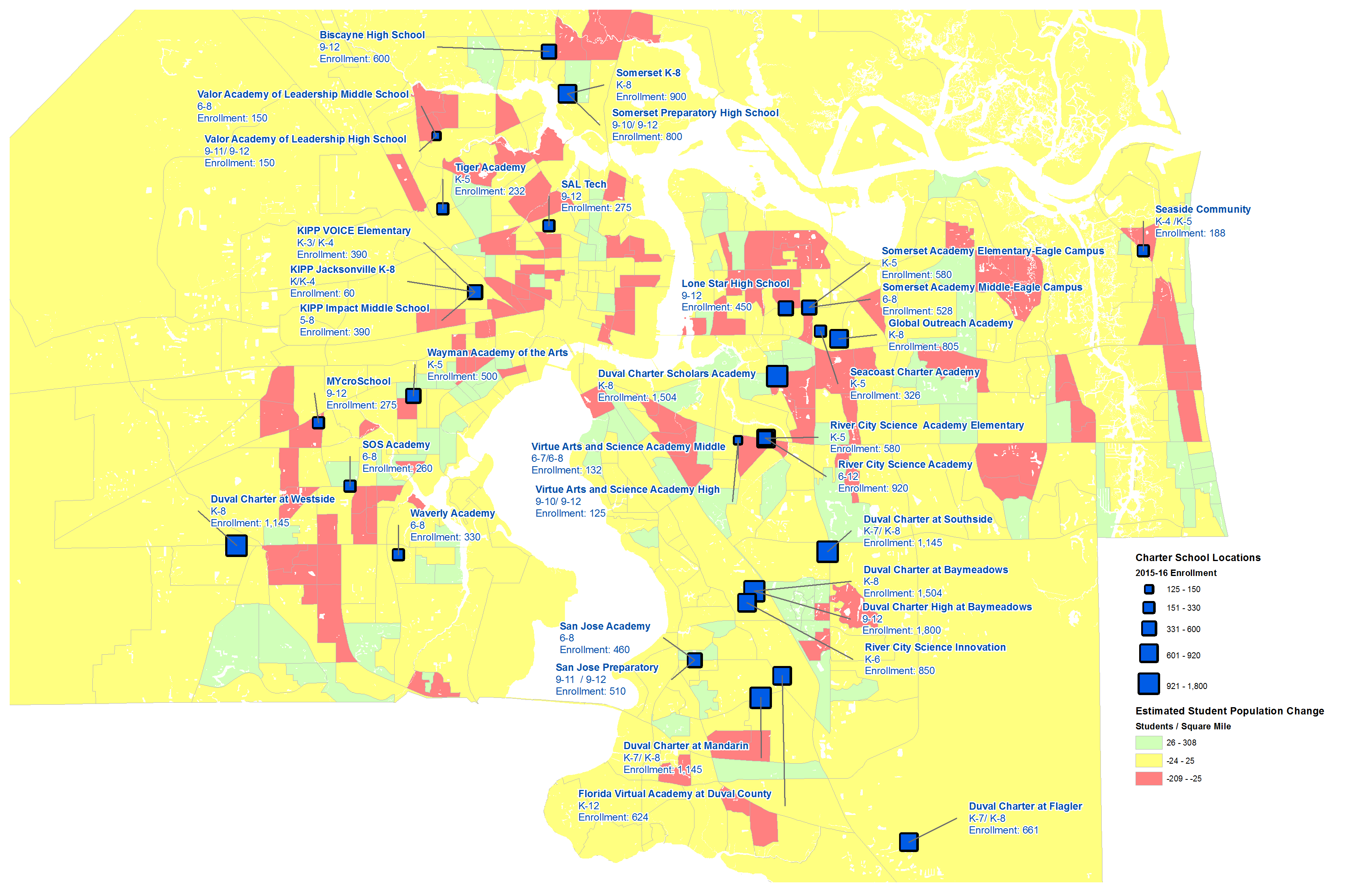 13
History of Capital funding Challenges
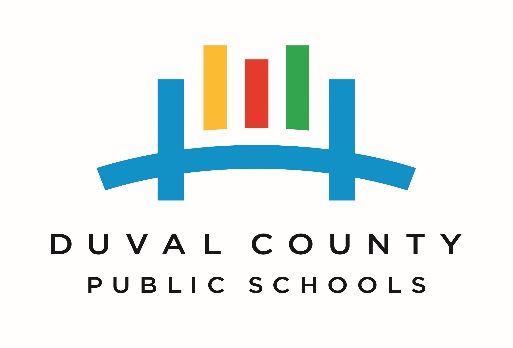 Lack of suitable funding to address the evolution of technology with increased demand for blended learning and online testing
Continuing aging of buildings and the need to renovate, repair, replace with a lack of funding
Competitive ability to construct new buildings or use wings to address high growth residential areas.
State decreased millage by .25 in 2009 and then again in 2010.  This led to less revenue for capital:
In 2008, the district received $117 million from millage
In 2009, the district received $108 million from millage
In 2010, the district received $89 million from millage
In 2015, the district received $83.1 million from millage
CURRENT MAJOR/MINOR MAINTENANCE SHORTFALL
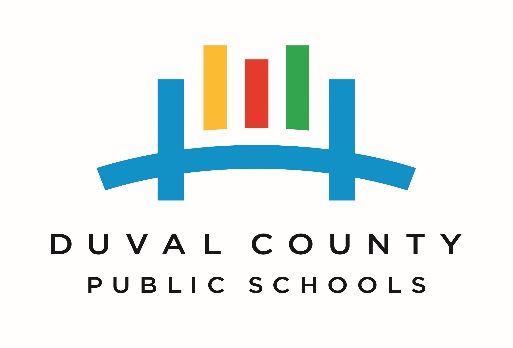 Enrollment
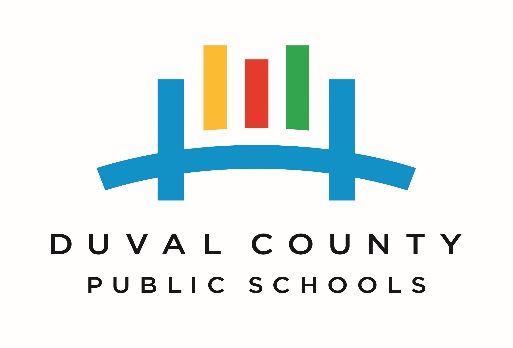 Construction project schedule
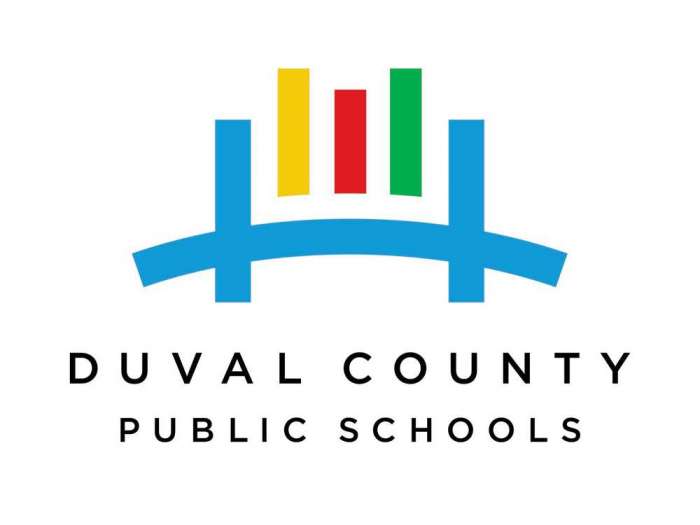 Four Phases to the Process:

Long Range Planning
Funding
Design
Construction
17
Long-range Planning phase
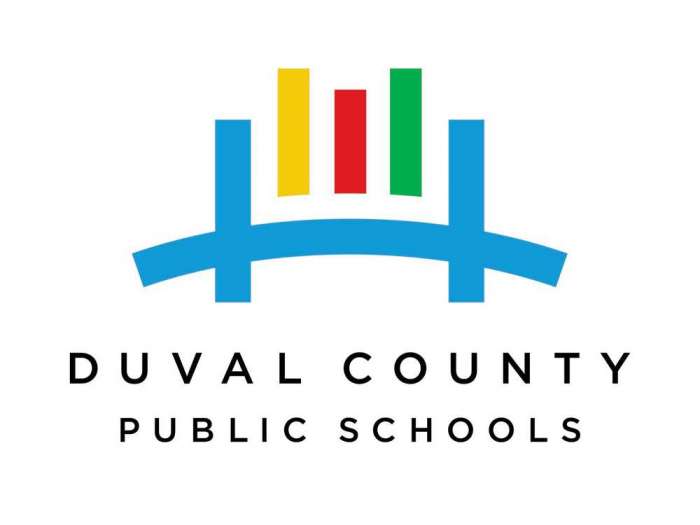 Analysis of excess capacity in the district vs. need in a particular area of the city
Analysis of future need, based on city planning data
Show good faith effort toward using or removing excess seats
Moving usable portables to areas where needed
Demolishing unusable/worn portables
Selling unused or leased buildings
Changing boundaries, as needed
Engage constituents in the district AICE process
School Board Plant Survey Approval
FDOE Plant Survey Approval
18
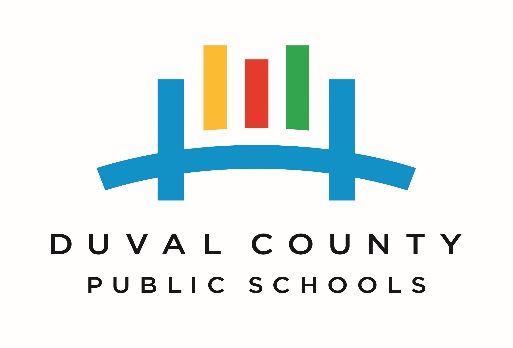 Master Planning Factors
Facility Needs Assessment and Capacity Analysis
Current facility conditions – Maintenance Requirements
Current school capacities
Continued reduction of portable classrooms
Demographic Analysis/Enrollment Projections
COJ Planning and Development Information
US Census Report
Academic and Diversity Program Development Needs
Boundary Analysis
Shifts in population growth and diversity
Overall impact on communities
School consolidation and boundary changes
Funding phase
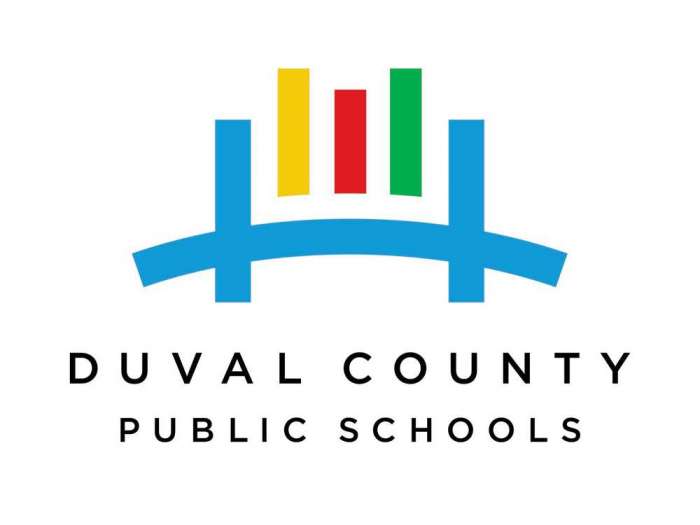 1. APPROVE FUNDING:
School Board approval of Five-Year Capital Plan
Board Approval – COPS Bond Reimbursement
Board Approval – COPS Bond Resolution

2. ISSUE BONDS:
Issue COPS
COPS Bond Debt Service Payback begins in the Construction Phase
20
Design phase
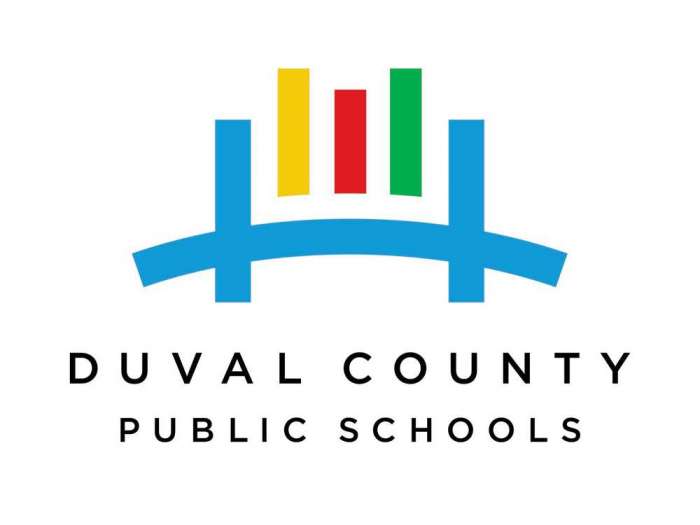 Begin Design
Select Architect/Engineering Firm
Board Approval of Architect/Engineering Firm
Select Construction Manager
Board Approval of Construction Manager Selection
Board Approval of Construction Manager Contract
Complete Design
Board Approval of Design Contract
21
construction phase
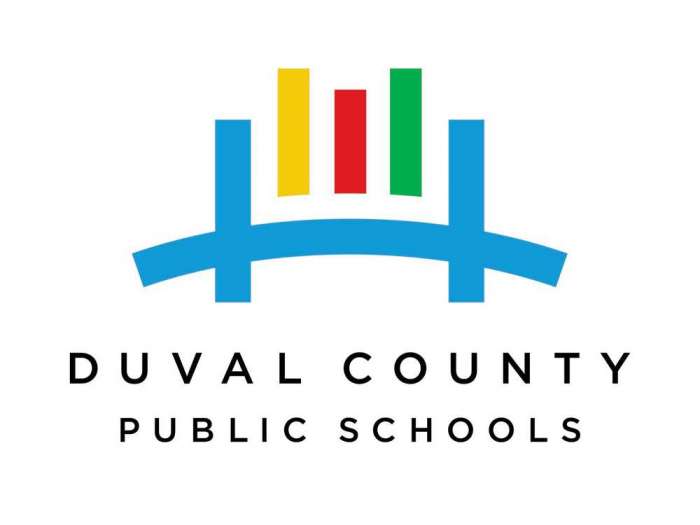 Required Inspections during Construction Phase:
Sitework
Building
Plumbing
Mechanical
Gas
Fire Suppression Systems
Electrical
Groundbreaking
Construction
COJ Fire Marshal Inspection
Certificate of Completion
Certificate of Occupancy
22
NEW construction TIMELINE
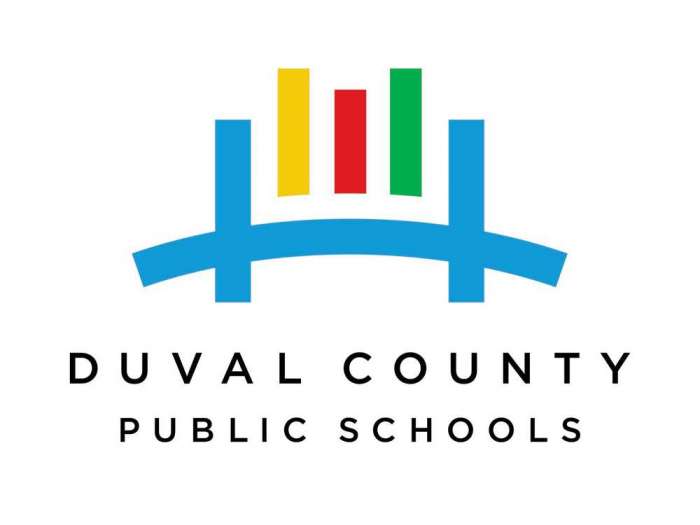 Total K-8 Construction Duration from Funds Approval – 30 months
23